Rozvoj
Srovnávací analýza politiky, jar 2024
Doc. Marek Rybář, PhD.
Výzkumný problém
Jak lze vysvětlit obrovské politické, ekonomické a sociální rozdíly mezi zeměmi současného světa?
Geografické faktory
Hall a Jones (1999): existuje silná pozitivní korelace mezi vzdáleností země od rovníku a kvalitou jejích institucí
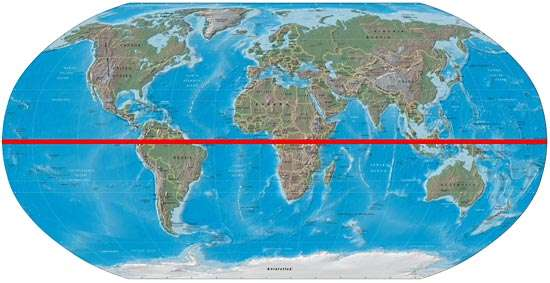 Geografické faktory
Co přesně máme na mysli, když mluvíme o geografii?
Co přesně geografie ovlivňuje?
Jaké jsou přesné mechanismy tohoto ovlivňování?
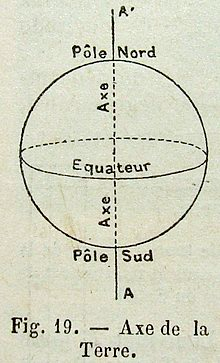 Geografické faktory
klima
topografie
geologie
biogeografie
Klíma
Podmínky na povrchu Země: 
teplota, srážky, sluneční záření, vlhkost a mořské proudy.
Důležité jsou nejen průměrné hodnoty, ale také absence extrémů: 
(vlny veder, silné lijáky a sucha)
Klima
Montesquieu: Duch zákonů (1748): teplota
V chladnějším podnebí jsou lidé odvážnější, důvěřivější, rozhodnější a disciplinovanější.
V teplejším podnebí jsou línější, mocní nutí slabší lidi, aby pro ně pracovali (otroctví): 
klima  lidské aktivity  instituce
Klima
D. Landes (1998): nepohodlí způsobené horkem je větší než nepohodlí způsobené chladným klimatem.
běloši nejsou zvyklí pracovat na plantážích: otroctví
srážky: příznivé proudění a srážky obdařily Evropu vhodným klimatem
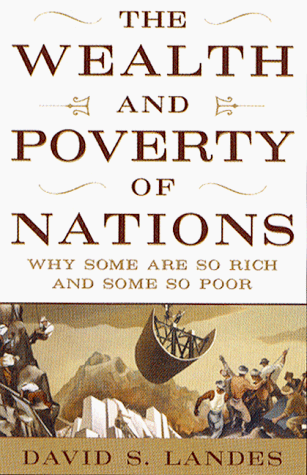 Topografie
Obecné nebiologické podmínky na zemském povrchu
pohoří, oceány, ostrovy, délka řek, jejich splavnost a sezónní proměnlivost
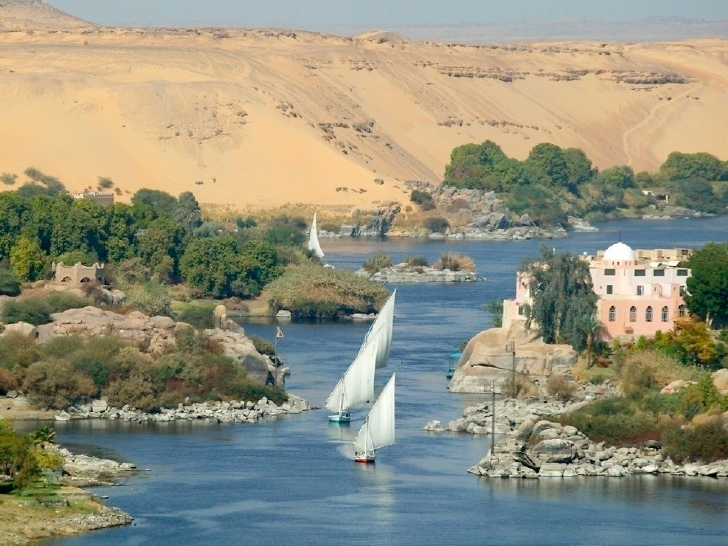 Topografie
K. Wittfogel (1957): 
topografie  technologie  instituce 
řeky se dají relativně snadno regulovat a ovládat.
Civilizace v blízkosti řek vyvinuly důmyslnou dělbu práce, úzká vládnoucí třída ovládala masovou pracovní sílu
která byla později využita pro další rozvojové projekty: budování silnic, kanálů, zavlažovacích systémů, památek atd.
Topografie
V Evropě však byla situace jiná (Jones a Landes 1998):
Vysoké horské masivy, řeky bez delt, rozsáhlé lesy, nepravidelný tvar kontinentu a množství ostrovů, to vše bránilo vzniku jednotné civilizace.
Neexistovala závislost na despotickém vládci, protože zemědělci měli přístup k jiným zdrojům vody (déšť)
Topografie
Acemoglu a kol. (2002): Evropa po roce 1500 zbohatla díky obchodu s Amerikou, Indií a východní Asií.
Těžily z toho pouze země s přístupem k moři
Existuje souvislost mezi mezinárodním obchodem a dobrými institucemi: 
Obchod posiloval postavení obchodníků (nikoli tradičně privilegované šlechty), kteří hledali záruky pro své nově nabyté bohatství --> posílení vlastnických práv
topografie  vznik nové sociální skupiny  dobré instituce
Geologie
Nebiologické podmínky pod povrchem Země:
Povaha půdy, kvalita a množství přírodních zdrojů, aktivní sopky, zemětřesení atd.
Geologie
Přírodní zdroje: ropa, plyn, zlato, diamanty, měď.
Příliš mnoho přírodních zdrojů vede k "prokletí zdrojů":
Od 70. let 20. století: země s velkým množstvím přírodních zdrojů mají nižší hospodářský růst, méně demokracie a horší výsledky rozvoje než země s menším množstvím přírodních zdrojů.
Geologie: prokletí zdrojů
přímý ekonomický dopad?
Nestálost příjmů: vysoká volatilita cen přírodních zdrojů vede k náhlým změnám v sociálních programech, erozi právního státu a poklesu podpory vlád (Nigérie, Venezuela a ceny ropy).
Nedostatek investic: společnosti vyvážejí své zisky ze země, neinvestuje se do místního rozvoje.
Geologie: prokletí zdrojů
Politická vysvětlení?
"Rychlé peníze": nedostatek dlouhodobé hospodářské politiky
Příjmy z přírodních zdrojů jsou využívány k dotování nedostatečně výkonných odvětví ekonomiky -> vysoké politické náklady na strukturální změny
Násilí: etnopolitické skupiny v zemích bohatých na zdroje se častěji uchylují k povstání než k použití nenásilných prostředků
Geologie: prokletí zdrojů
Rentiérský stát: vlády nevybírají daně, takže jsou méně odpovědné, neposilují vlastnická práva a celková kapacita státu je relativně nízká.
Vztah mezi ropou a autoritářstvím přetrvává i po skončení studené války: bez podpory USA nebo Sovětského svazu se autoritářské režimy chudé na zdroje demokratizovaly, zatímco režimy bohaté na zdroje dokázaly odolávat domácím tlakům na demokratizaci
Biogeografie
"geografie" živých organismů (NE lidí!)
Početnost a charakter fauny a flóry, typ vegetace, mikroorganismy (bakterie, viry).
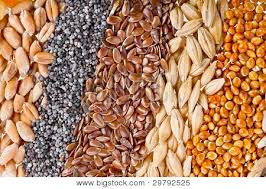 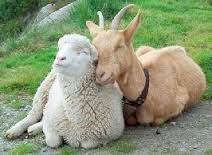 Biogeografie
J. Diamond: rozdíly v biogeografických zdrojích v neolitu se plně odrazily v rozdílných evolučních trajektoriích kontinentů po roce 1500.
Příznivé podmínky: zvířata vhodná k domestikaci a dostupnost vysoce výživných (a skladovatelných) semen rostlin (obilovin).
Euroasijský kontinent (orientace východ-západ) příznivý pro snadný přenos moderních technologií z Blízkého východu ("úrodný půlměsíc") do Evropy
Biogeografie
Technologie tehdejších jihoamerických civilizací "necestovaly" (orientace Ameriky ve směru jih-sever byla méně příznivá)
Eurasie: raný přechod od sběru a lovu k zemědělství v Eurasii. 
vedl k dělbě práce, obchodu, urbanizaci a silnému politickému rozvoji
Následoval rychlý technologický rozvoj, který po roce 1500 poskytl Evropanům možnost ovládnout Nový svět (Španělsko vs. Aztékové a Inkové), nikoli naopak
Biogeografie a instituce
Diamond nevysvětluje, proč instituce přetrvaly i po roce 1500 a proč nebyly následné technologické změny využity na jiných kontinentech k překlenutí rozdílů. 
Acemoglu, Johnson a Robinson (2001):
Evropské rozdíly v úmrtnosti pro odhad vlivu institucí na ekonomickou výkonnost: 
Souvislost mezi mikro/biogeografickými podmínkami a kvalitou správy věcí veřejných
Biogeografie a instituce
drtivá většina úmrtí Evropanů v koloniích byla způsobena malárií a žlutou zimnicí. 
malárie a žlutá zimnice  extrakční instituce  slabá ochrana právního státu, osobní svobody a majetku  slabý následný hospodářský a politický vývoj
příznivé mikro/biogeografické podmínky  trvalé osídlení  dobré instituce  stabilní hospodářský a politický rozvoj
Institucionální vysvětlení
Acemoglu a Robinson: Proč národy selhávají (2012): 
Krátké video AKA 500 stran v 5 minutách:
https://www.youtube.com/watch?v=2z5RAZlv2UQ
Institucionální vysvětlení
Dobré instituce podporují seberealizaci, inovace, svobodu projevu, rovnost před zákonem a chrání politickou a hospodářskou soutěž.
Severní Amerika: Angličtí kolonizátoři se nejprve pokoušeli o strategie, které zavedli Španělé v Jižní Americe, ale místní podmínky nebyly jejich strategii nakloněny.
Zastupitelské instituce byly zavedeny pouze jako "plán B".
Otázky
JAK PŘESNĚ ovlivňují rozhodnutí z minulosti dnešní politickou a sociální realitu?
"Klasická geografie": neměnné geografické faktory (ekologie, klima, zdroje) mají dnes stejný vliv jako v minulosti - přímo na lidi.
Sofistikovanější vysvětlení zdůrazňují zprostředkující roli institucí 	
Acemoglu a kol. pracují s široce pojatými soubory institucí, ale přesný mechanismus jejich vlivu není jasný (jak a proč instituce přetrvávají)
Nerovnost jako přímý důsledek minulosti
Význam obchodu s otroky v Africe pro pozdější hospodářský rozvoj:
silný negativní vztah mezi počtem otroků vyvezených z dané země a jejím následným hospodářským rozvojem
obchod s otroky zabránil vzniku širších etnických skupin, což vedlo k etnické frakcionalizaci, a obchod s otroky vedl k oslabení a nedostatečnému rozvoji politických struktur: koloniální původ důvěry?
Meritokratická byrokracie a hospodářský růst
Weber: byrokracie jako jeden z institucionálních základů kapitalistického růstu 
organizace veřejné správy, které se vyznačují meritokratickým náborem a předvídatelnou, dlouhodobou kariérou, budou efektivnější při vytváření hospodářského růstu než jiné formy organizace veřejné správy
Profesionální byrokracie a hospodářský růst
Evans a Rauch: silná a významná korelace mezi skóre na škále "weberiánství" a celkovým růstem reálného HDP na obyvatele v období 1970-1990 (r = .67; p < .001).
Vzhledem k tomu, že se údaje týkají především hlavních hospodářských agentur, nevyplývá z toho, že celý byrokratický aparát musí být takto strukturován, aby měl pozitivní vliv na růst
A. Sen: Rozvoj (Development)
není totéž co hospodářský růst
hospodářský růst by měl zlepšit životní podmínky lidí, ale existuje mnoho dalších proměnných, které životní podmínky také ovlivňují.
střední délka života může sloužit jako ukazatel těchto dalších proměnných
A. Sen: Rozvoj (Development)
"rozvoj" je do jisté míry normativní pojem.
protože rozvoj je o dosažení lepšího života, musí se analýza rozvoje zaměřit na povahu života, který se lidem daří žít.
to, co je nebo není považováno za "rozvoj", nutně závisí na naší představě o tom, jaké věci jsou hodny podpory